毕业生就业系统填写说明（毕业生版）
一、毕业生就业系统填写说明（毕业生版）
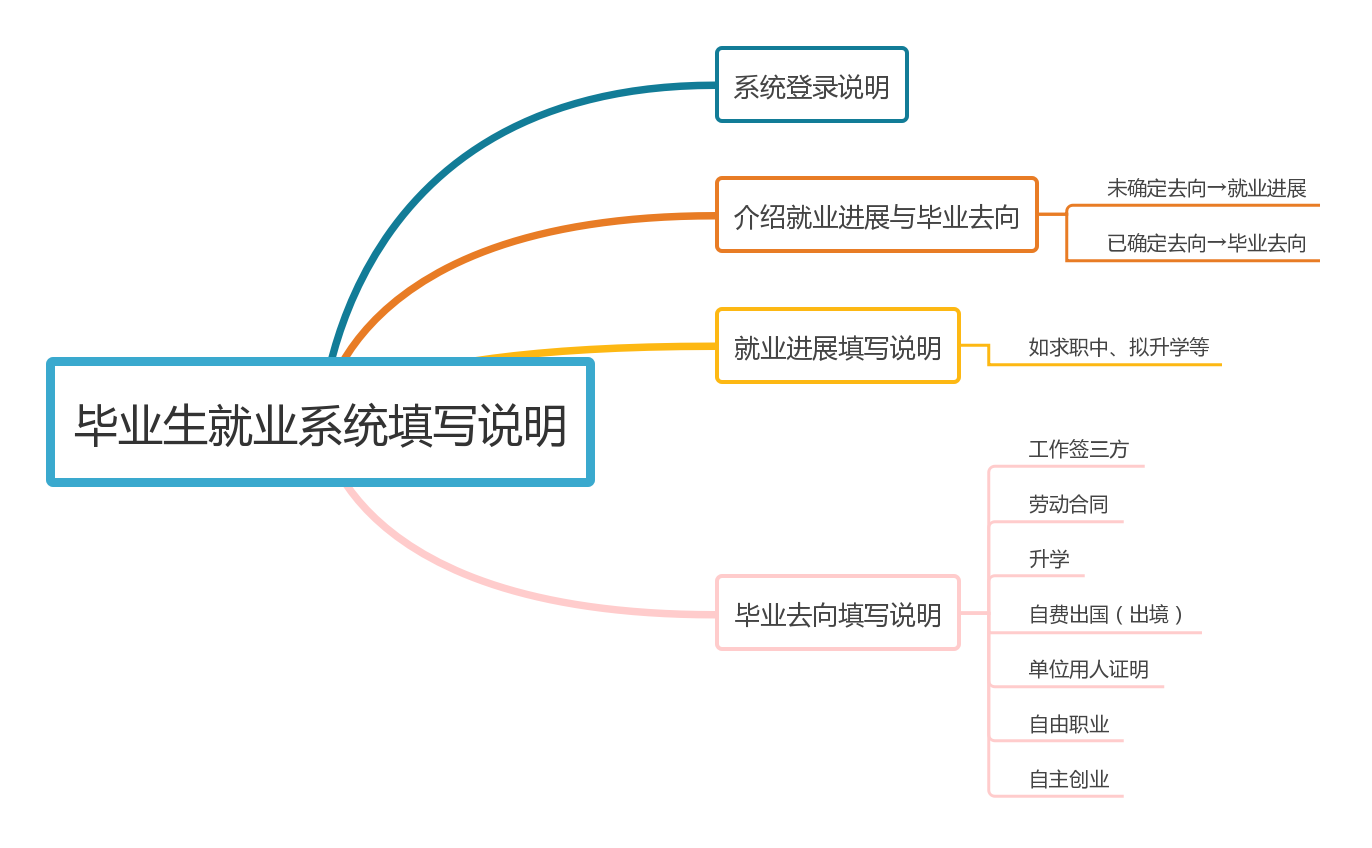 1.系统登录与个人信息核对
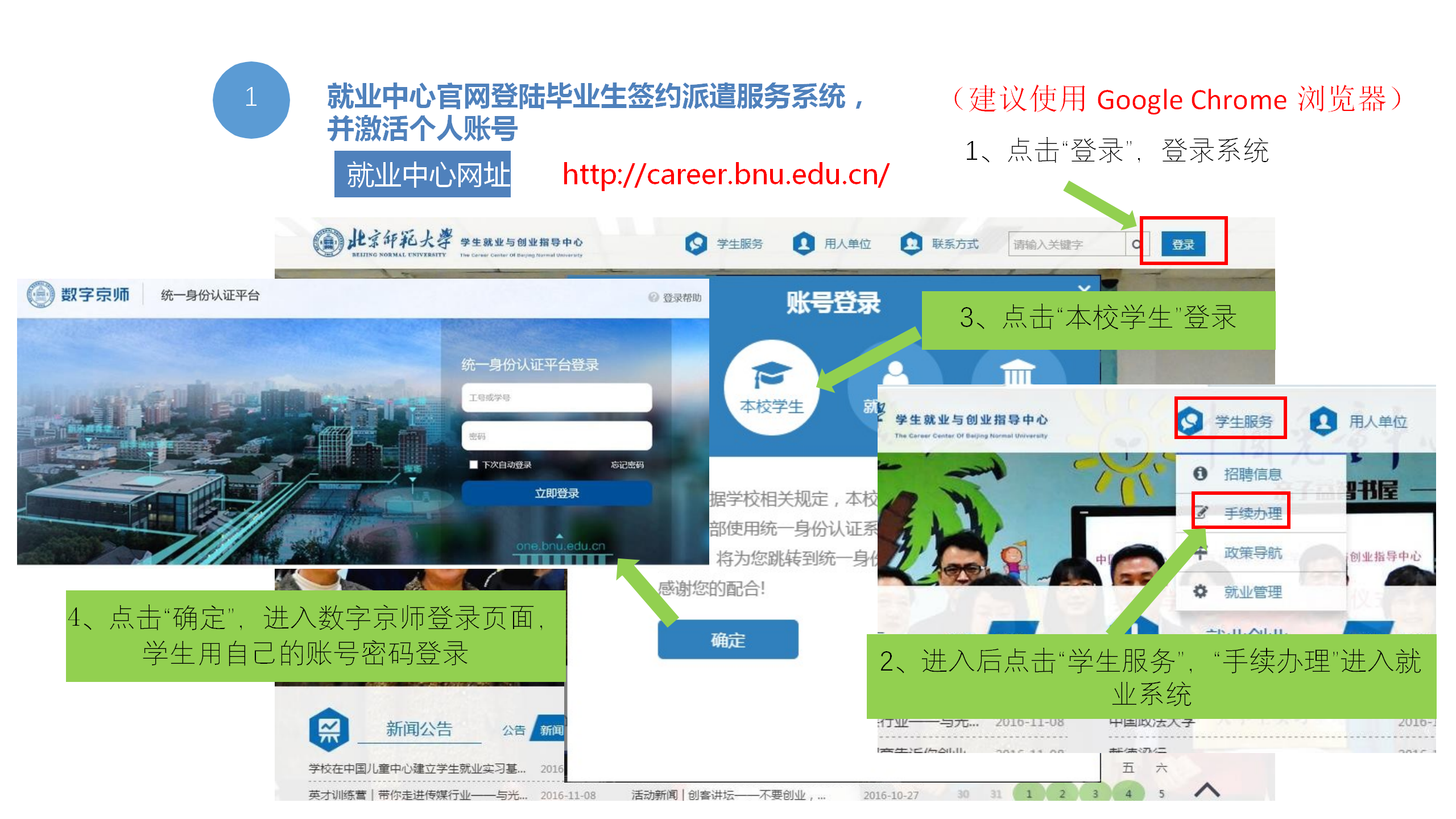 注意事项：
1.毕业生登录账号为数字京师账号
2.校友登录账号为学号，初始密码为后八位
2.就业进展与毕业去向
1、就业进展
暂未确定去向（如求职中、拟升学等）的毕业生需填报【就业进展】。
不需要提交任何材料
2、毕业去向
已确定去向（如保研、已签三方、公费师范生、定向生等）填报【毕业去向】。
需要根据不同去向的要求填报系统并提交材料
2.就业进展与毕业去向
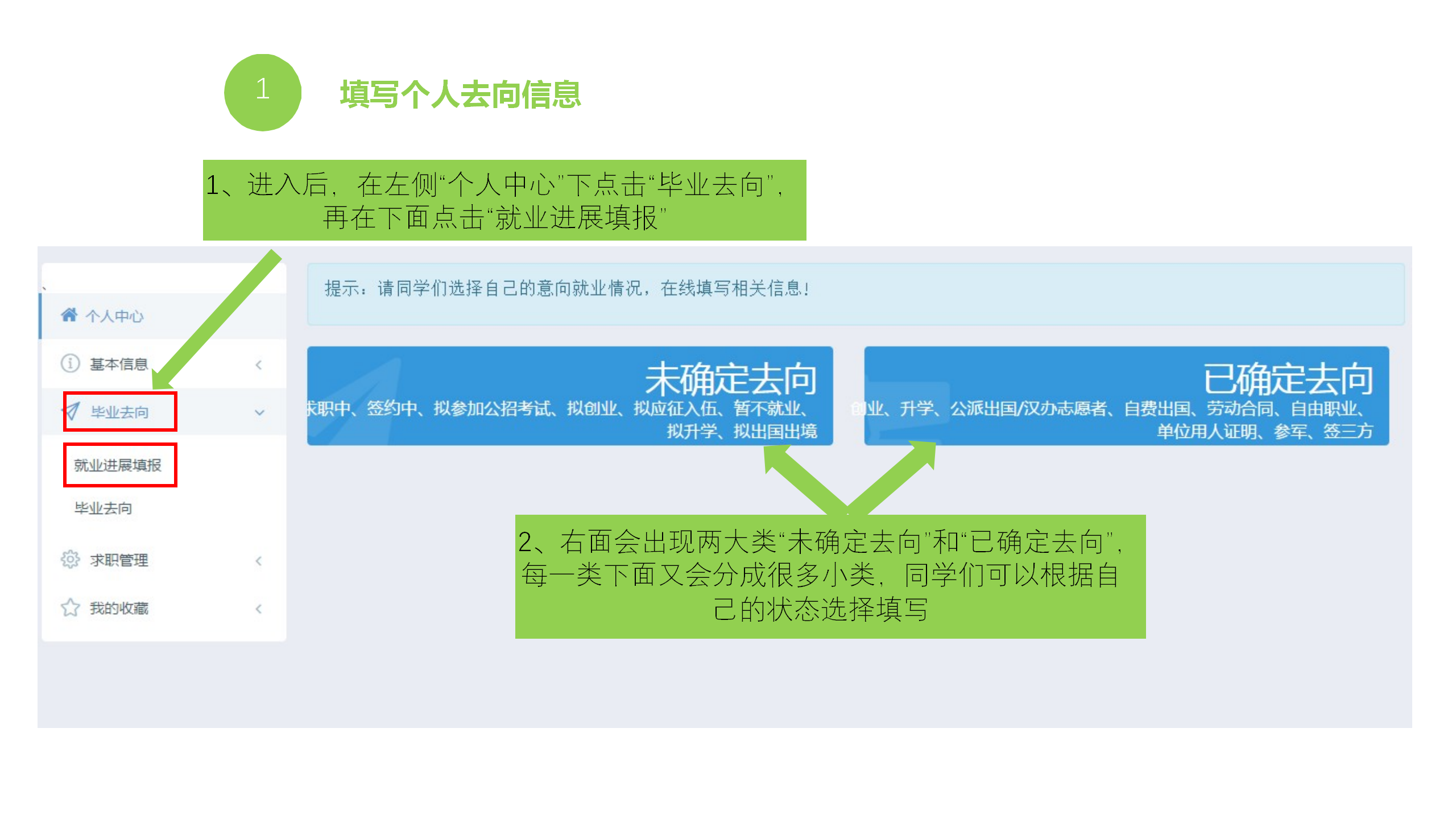 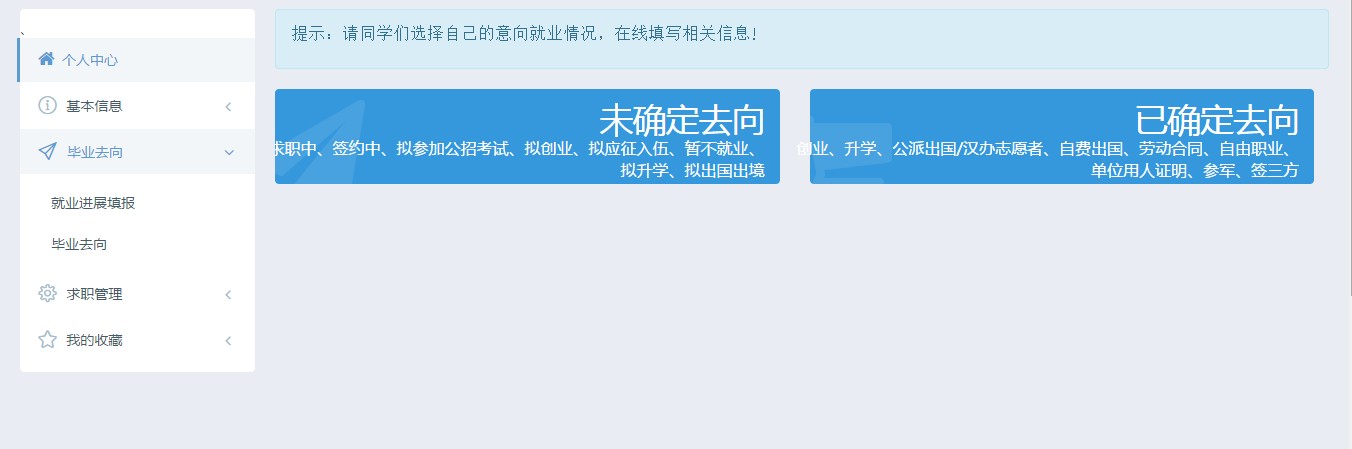 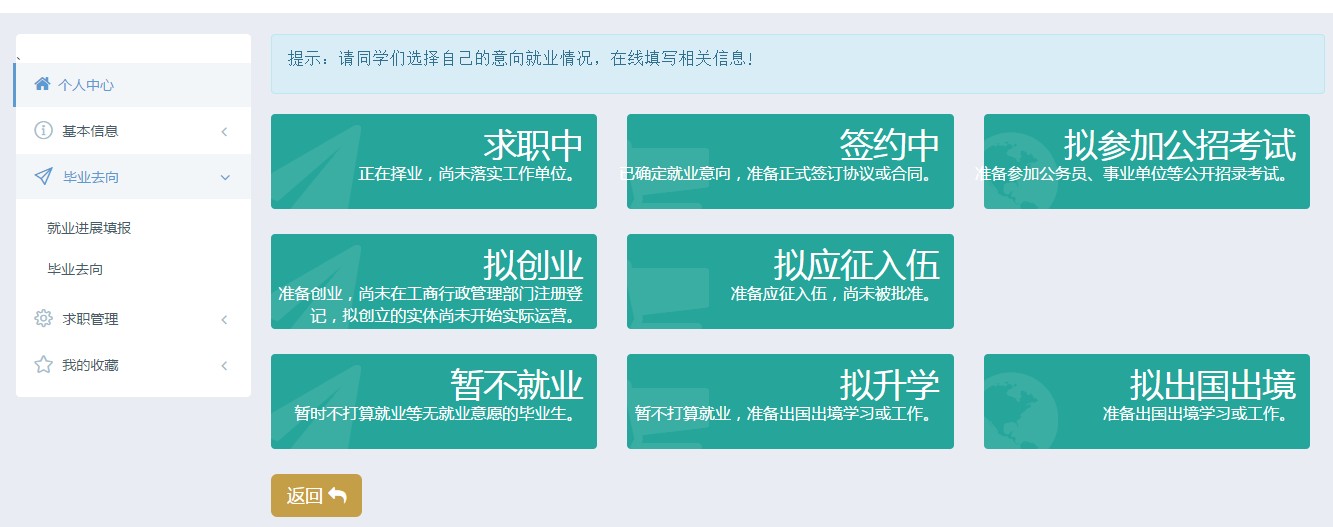 3.就业进展填报说明
点击选填“未确定去向”，出现下图，毕业生根据自己的状态选择相应的选项，比如点击“签约中”，进入填写相关的基本信息
4.毕业去向填报说明
进入系统后，请从以下6个毕业去向大类中进行选择
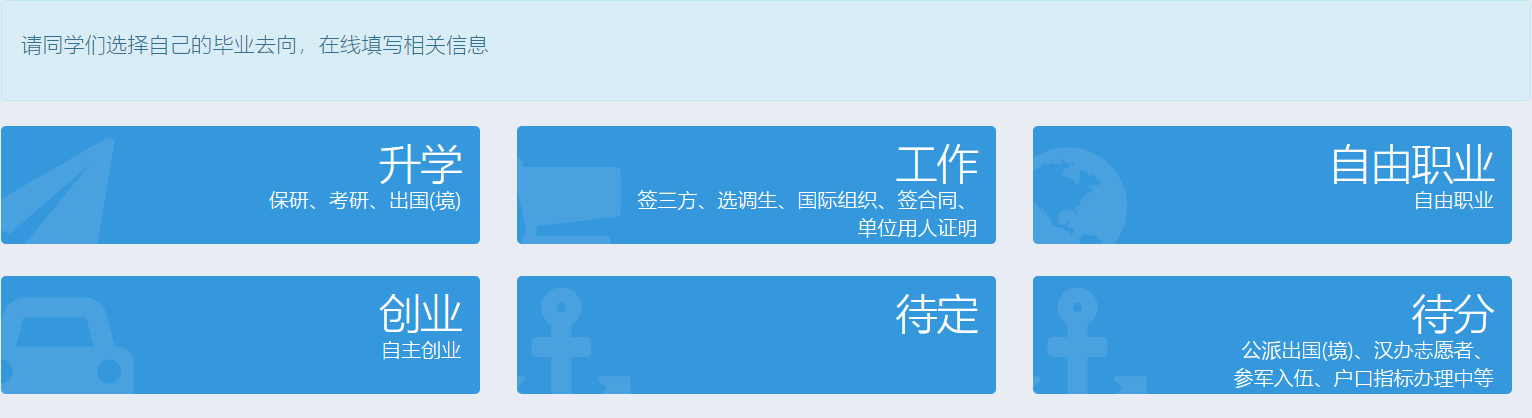 每个毕业去向大类中分为若干具体类别，如点击进入“升学”大类后，分为以下三个具体类别：
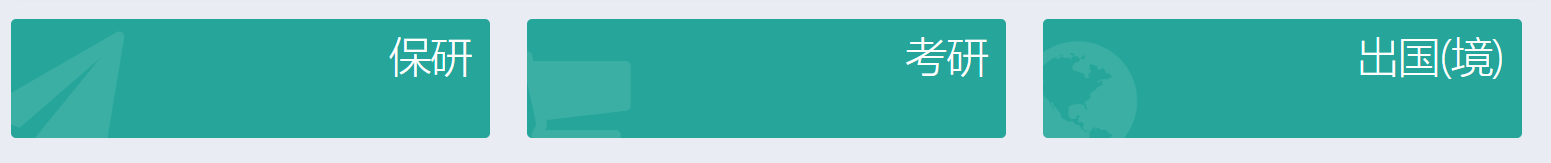 为描述方便，之后描述中采用如“升学-出国（境）”的形式表示学生需要在“升学”中的“出国（境）”项填写相关信息。
毕业生登录毕业生签约派遣服务系统填报去向信息
院系审核通过系统信息，并收集审核通过的材料
提交去向材料至院系
等待院系发放《报到证》（不签发报到证的去向除外）
学院提交去向材料到就业中心
5.毕业生派遣流程
具体填报流程及注意事项获取途径：
就业中心官网首页——学生服务——就业管理——《北京师范大学学生就业服务平台“毕业去向”信息填报指南》
就业中心审核 锁定去向信息
毕业去向——工作类
注意:培养方式为“定向”或“委培”的毕业生，请填写工作-签三方。签三方协议中的“单位名称”为报到证抬头，定向委培毕业生的报到证抬头应与定向委培单位名称一致，如单位因机构改革等发生更名，需提交单位更名证明。签劳动合同/单位用人证明中的“生源地报到单位名称”为报到证抬头，请毕业生参照就业中心当年发放的《全国各省市毕业生回生源地派遣单位一览表》或与生源地核实后填写。
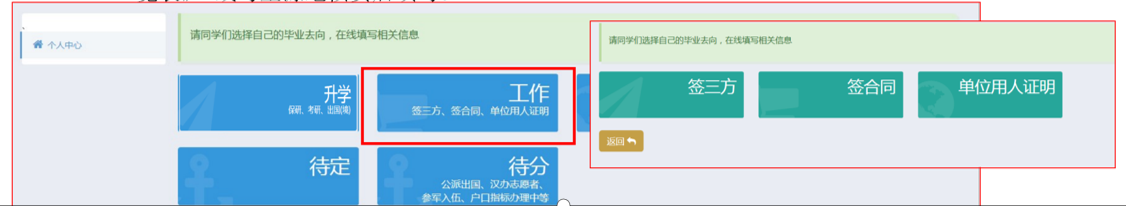 毕业去向——工作类
注：1、若三方协议不解决户口和档案，则看作为劳动合同，报到证回生源地
     2、若劳动合同能够同时解决户口和档案，可视为三方协议，报到证开到用人单位
毕业去向——工作类
关于公费师范生的系统填写
公费师范生系统只能填工作-签三方
公费师范生若确定工作，系统填写工作单位信息或按照其生源省教育厅要求进行填写；
若未确定工作，按照未就业的公费师范生由生源省接收，报到单位和户档接收地址请联系生源省教育厅确定
注：依照教育部要求，公费师范生毕业前确定工作的，由培养院校派遣至具体工作单位；
若工作单位不解决户口档案，毕业前未确定工作的，派遣至生源省由省级教育管理部门安排接收。
关于定向、委培毕业生的系统填写
培养方式为定向、委培的毕业生，系统只能填写工作-签三方
依照北京市教委要求，定向、委培毕业生必须严格按照定向委培协议进行派遣。因此，系统中单位名称（报到证抬头）为入校时学生签订定向委培协议的单位名称。
毕业去向——工作类
户档分离
签订三方时，若用人单位提供的单位地址、档案转寄地址、户口迁移地址不符合三级地址一致的要求，需要提交证明至院系，提交户档分离申请，由院系教师在后台进行户档分离授权即可填写系统。
户档暂留
三方须符合以下三种情况之一：
1、三方协议正在签约的过程中
2、京外单位转正定级手续办理过程中
3、北京/上海户口指标正在申请过程中
由于以上任一原因在集中派遣时申请户档暂留的毕业生，必须出具用人单位盖章的户档暂留申请，仅盖院系公章无效。在填写系统时，填写“单位用人证明-待分”
因毕业之后，学校不再作为毕业生的正规档案保管部门，档案留校时间太长可能会导致档案有空白期，会影响个人升学或工作的政审。
毕业去向——自由职业类
注：填写“自由职业”信息时“生源地报到单位名称”为报到证抬头，请毕业生参照就业中心当年发放的《全国各省市毕业生回生源地派遣单位一览表》或与生源地核实后填写。请详细填写“从事自由职业的内容”。
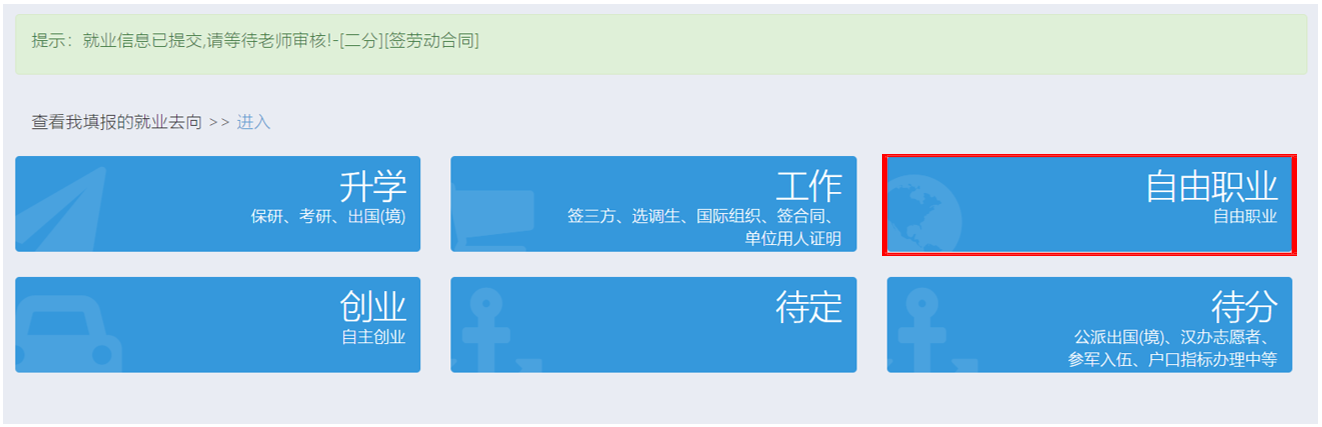 毕业去向——自由职业类
【自由职业的界定】
1.灵活就业是指劳动力市场中动态性、非固定和非规范性的就业形式，亦指非正规就业。灵活就业一般来说其劳动合同关系是临时的，工作岗位通常是不确定的，也可能被多个雇主雇用。
2.正规就业意指有长期的劳动关系、稳定的工作岗位和固定的雇主的一种就业方式。
在填报系统时，毕业生需详细填报“从事自由职业的内容”一栏，具体写清：
（1）自由职业工作内容
（2）所服务的机构
（3）工作频次等
如“HR培训（与新华创联社等公司合作）”、家教具体学科，一个月做几次等。
毕业去向——自主创业类
注：填写“自主创业”信息时“生源地报到单位名称”为报到证抬头，请毕业生参照就业中心当年发放的《全国各省市毕业生回生源地派遣单位一览表》或与生源地核实后填写。
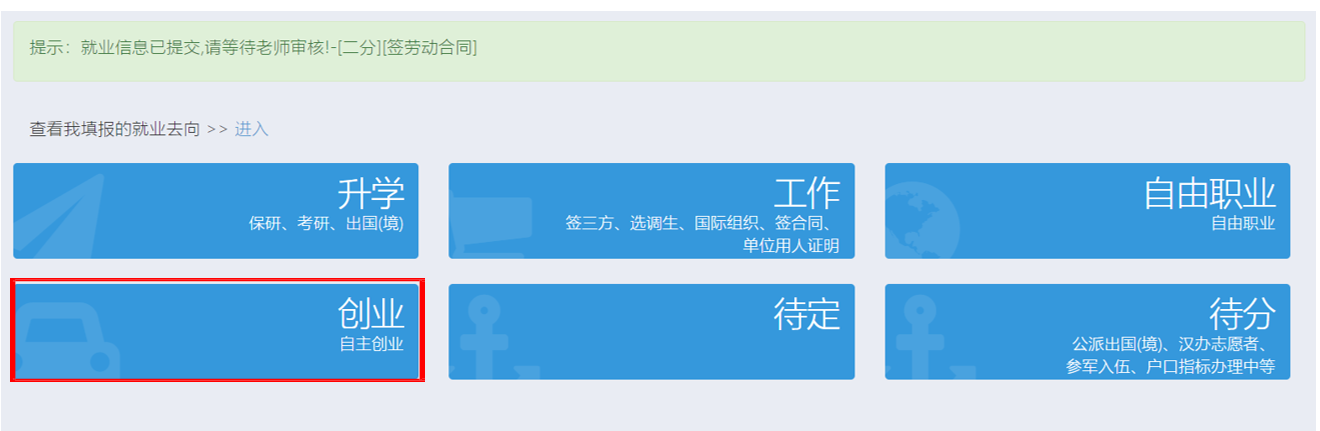 毕业去向
毕业去向——升学类
自2016年起，留学服务中心停止接收毕业生户档，因此，自费出国（境)的同学毕业去向只能选择“二分”，将户口和档案派遣回生源地。
自费出国(境)毕业生（户档回生源地)——选择：升学出国（境）(“毕业去向”下拉菜单选为二分)
升学毕业生——选择：升学-保研/考研
注：对于户档回生源地的出国毕业生，“派遣单位名称”为报到证抬头，请毕业生参照就业中心当年发放的《全国各省市毕业生回生源地派遣单位一览表》或与生源地核实后填写。
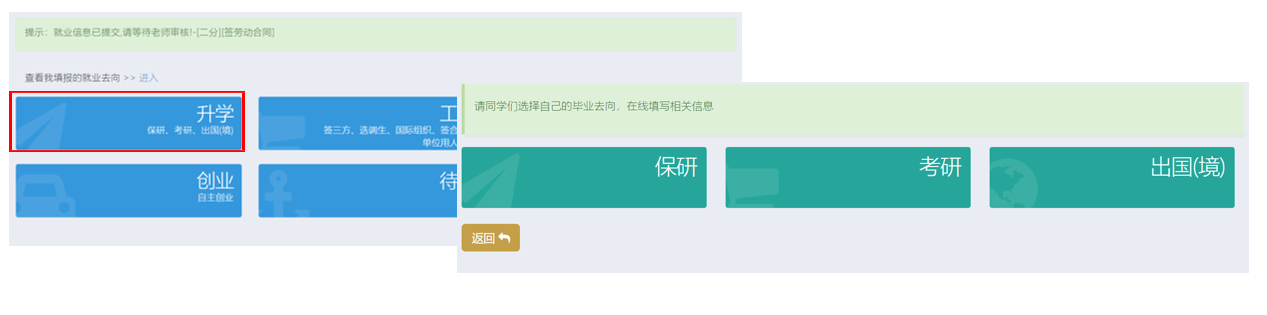 毕业去向——升学类
毕业去向——待定类
注：对于户档回生源地的出国毕业生，“派遣单位名称”为报到证抬头，请毕业生参照就业中心当年发放的
《全国各省市毕业生回生源地派遣单位一览表》或与生源地核实后填写。
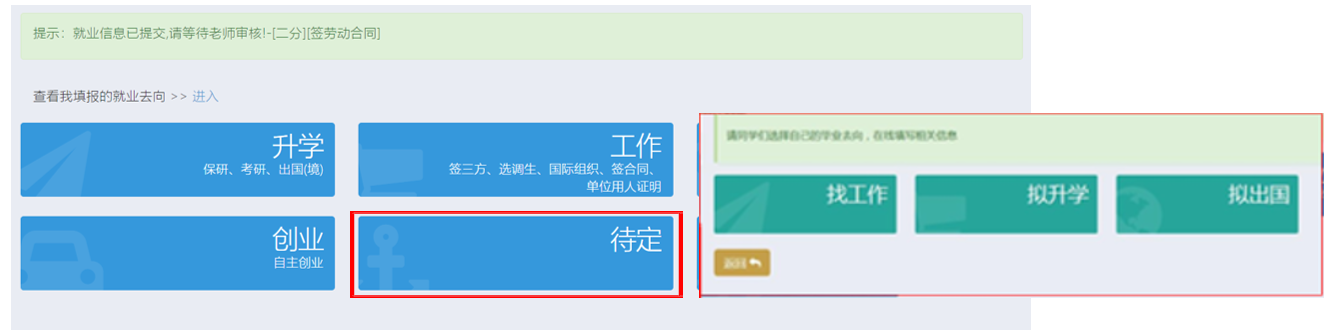 毕业去向——待定类
毕业去向——待分类
待分：公派出国毕业生，汉办志愿者毕业生，参军入伍需待分毕业生，京/沪指标办理中等其他情况毕业生。
注：填写“待分”信息时“生源地报到单位名称”为报到证抬头，请毕业生参照就业中心当年发放的《全国各省市毕业生回生源地派遣单位一览表》或与生源地核实后填写。
注：进入待分模块后，若选择“公派出国”或“汉办志愿者”，则毕业去向实际为“出国（境）”
毕业去向——待分类
学生就业与创业指导中心官网中可下载的表格
毕业生学生常见问题咨询解答
常用派遣政策导航
常用派遣政策导航
地区人才引进政策，如北京、上海、深圳、杭州；政策导航地址：就业中心官网首页——学生服务——政策导航
主要就业项目，如“选调生”招考、“三支一扶”计划、“特岗教师”计划、志愿服务西部计划、大学生应征入伍、国际组织实习项目等
特殊群体就业政策，
定向生严格履约管理
公费师范生（2018国办发75号文）
非生源省厅同意的终止协议，毕业前一律不得解约。
主要就业项目
“选调生”招考
“三支一扶”计划；
支教支农支医扶贫，工作期限一般为两年，有经济补贴，工作期满自主择业，择业期
满自主择业，择业期间享受一定政策优惠。
报名方式：关注省份人社部门官网，报名入口一般在各省的人力资源和社会保障厅。
“特岗教师”计划
乡镇县义务教育阶段学校任教，任期一般为3年。3年服务期满，考核合格愿意留任的
可入编并落实岗位。2021年全国计划招聘特岗教师84330名。享受“三支一扶”规定
的各项优惠政策。
报名方式：北京市报名入口在“北京教育人才网”
“志愿服务西部计划”
到西部地区基层工作，服务期一般为1到3年，经济补助。服务期满后3年内报考硕士
研究生的，初试总分加10分，同等条件优先录取。
报名方式：2020年报名时间为20200605-20200610，报名网站为西部计划官网
主要就业项目
“大学生应征入伍”
经济补助、北京市入伍的购买保险、考研加分、就业优惠，详细政策可查阅全国征兵网。
国际组织实习项目”
实习项目申报渠道：单位或个人自行联系渠道；国家留学基金委与有关国际组织合作项目
国家留学基金委重点资助的国际组织实习名单可参考外交部、人力资源和社会保障部、教育部等官方网站。